中央区佃高齢者介護福祉サービス株式会社　　相生の里
理念
利用者様主体のサービスを個々の提供し、基本的に自由な生活を「気づき」と
「見守り」の介護のもと楽しんでもらい、抑制抑止のない介護を提供いたします。
魅力　　　
平成17年10月1日より、認知症高齢者グループホーム等複合施設「相生の里」として誕生いたしました。中央区のPFI事業（※）として介護を必要とする高齢者のためのケアハウスやグループホームをはじめ、デイサービス、ケアプラザ、ヘルパーステーション、 定期巡回ステーション、居宅介護事業所など、介護に関するさまざまなニーズに対応する、最新設備を備えた複合施設です。PFI事業とは「民間資金等の活用による公共施設等の促進に関する法律（PFI法）」に基づいて実施する事業のことです。
ある日のヘルパーさんの一日の流れ
　　　　８:１０　事業所へ出勤　手洗いうがいをして　ロッカールームでユニホームへ着替え
　　　　　　　　　　８:２０　体温測定・体調確認・Web打刻　
　　　　　　　　　　本日の稼働表確認（当日キャンセルなど連絡が入ることがある最終チェック）
　　　　　　　　　　基本的な申し送りはWebで共有されているが特別な内容が無いか確認
　　　　　　　　　　８:３０（電動）自転車稼働出発
　　　　　　　　　　　稼働表に合わせて業務を遂行
　　　　　　　　　　　空き時間は帰所し事業所内で報告や事務業務を実施
　　　　　　　　　　（お昼休憩・移動以外は業務として訪問介護以外の業務もある）
　　　　　　　　　　お昼1時間休憩
　　　　　　　　　※稼働表を確認し空いている時間で１時間休憩をとる
　　　　　　　　　※施設内の休憩室にて休憩（外で休憩も可）
　　　　　　　　　※館内は全館禁煙の為喫煙者は区の喫煙所へ
　　　　　　　　　※午後一体調確認・検温
　　　　　　　　　　　　　　　お昼休憩後も稼働表に合わせて業務を遂行
　　　　　　　　　　１７:２０　本日の業務内容の振り返りと明日の稼働表確認
　　　　　　　　　　　　　　　※重要事項・留意事項などがある場合は管理者・S責へ報告
　　　　　　　　　　１７:３０　Weｂ打刻・着替え・帰宅
研修制度　
1.入社時研修　2.事業所内研修　
3.介護技術スキルアップ研修等あり
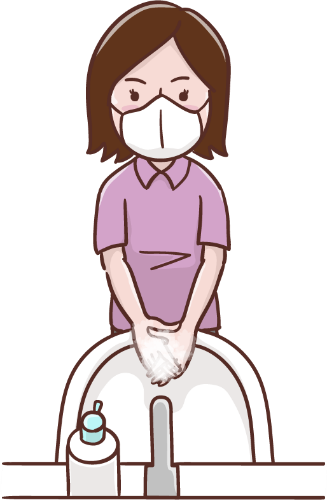 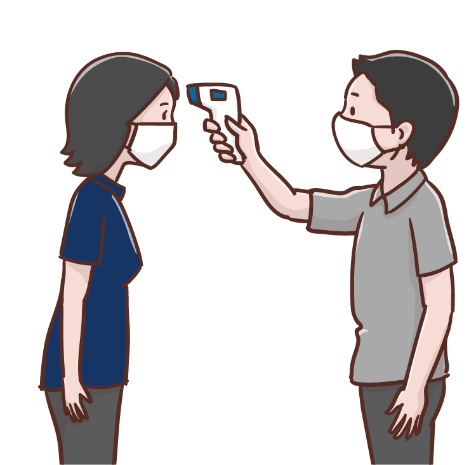 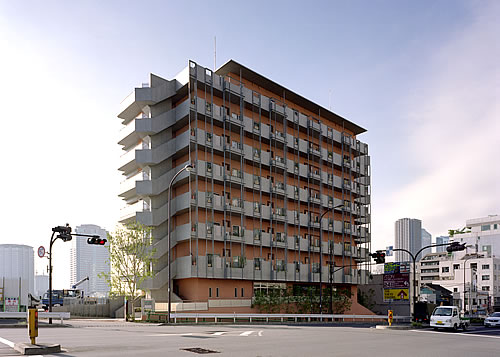 施設外観
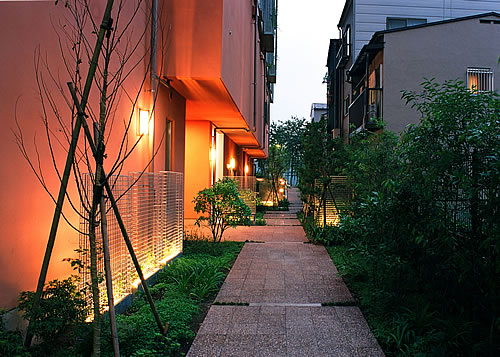 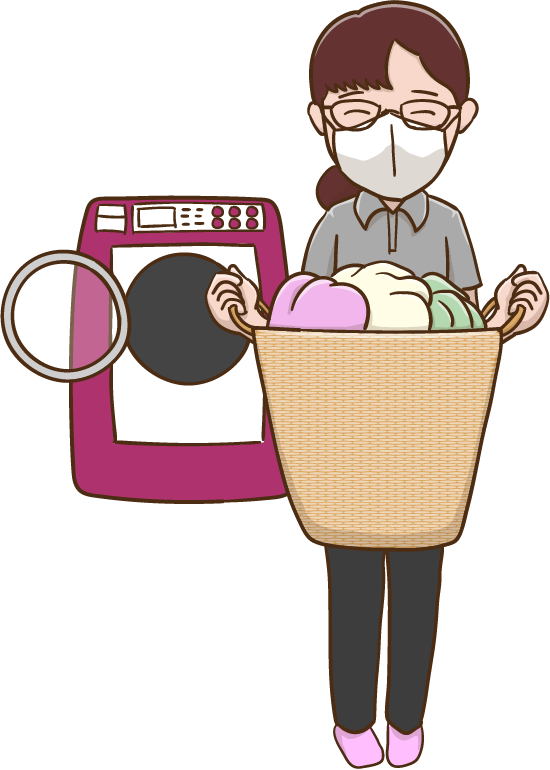 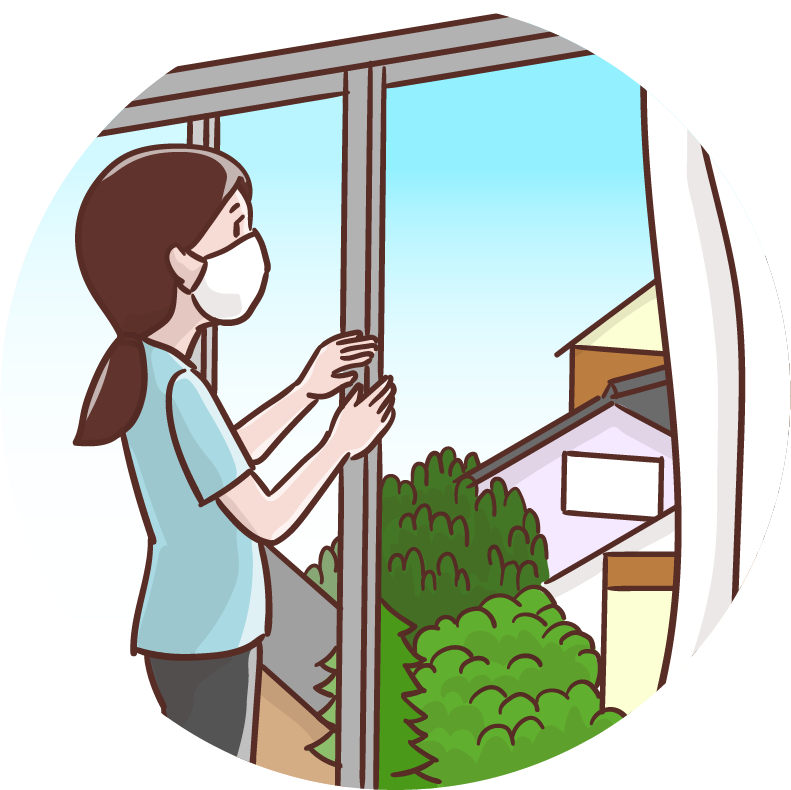 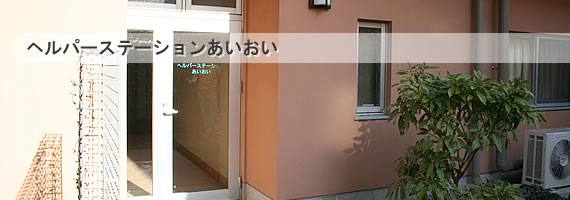 施設外観（西側夜景）
ヘルパーステーションあいおい入口